วาระที่ 3.2(1)
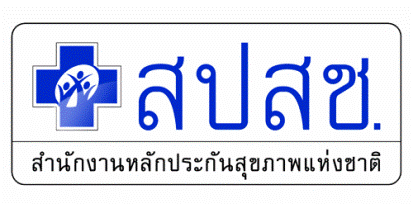 มติและสาระสำคัญจากการประชุมคณะกรรมการควบคุมคุณภาพและมาตรฐานบริการสาธารณสุขครั้งที่ 11/2564เมื่อวันพฤหัสบดีที่ 25 พฤศจิกายน 2564
นำเสนอในการประชุม อคม เขต 5 ราชบุรี ครั้งที่ 1/2565 วันที่  24 กุมภาพันธ์ 2565
1
ความเห็นคณะอนุกรรมการกลั่นกรองกรณีอุทธรณ์ กรณีผู้รับบริการถูกเรียกเก็บเงิน เนื่องจากหน่วยบริการปฏิเสธการใช้สิทธิว่าง
1
ทั้งนี้ หน่วยบริการได้ยื่นคำร้องอุทธรณ์ ตามความ ในมาตรา 61 แห่งพระราชบัญญัติหลักประกันสุขภาพแห่งชาติ พ.ศ. 2545 ระบุว่า ผู้ร้องเรียนหรือหน่วยบริการที่ได้รับคำสั่งจากคณะกรรมการควบคุมคุณภาพและมาตรฐาน มีสิทธิอุทธรณ์ต่อคณะกรรมการหลักประกันสุขภาพแห่งชาติภายในสามสิบวัน และ คำวินิจฉัยอุทธรณ์ของคณะกรรมการให้เป็นที่สุด 
โดยคณะอนุกรรมการกลั่นกรองกรณีอุทธรณ์ ได้พิจารณาและเสนอต่อคณะกรรมการหลักประกันสุขภาพแห่งชาติ ในการประชุม ครั้งที่ 12/2564 
มีมติดังนี้ 
     1) เห็นชอบให้ยกอุทธรณ์กรณีหน่วยบริการดังกล่าว 
     2) มอบกรรมการผู้แทนสมาคมโรงพยาบาลเอกชน พิจารณาดำเนินการสื่อสารทำความเข้าใจกับ หน่วยบริการเอกชนเกี่ยวกับสิทธิในการเข้ารับบริการของผู้มีสิทธิหลักประกันสุขภาพแห่งชาติ 
     3) รับรองมติในที่ประชุม เพื่อดำเนินการได้ทันที
ด้วยกรณีผู้รับบริการถูกหน่วยบริการเรียกเก็บเงินโดยไม่มีสิทธิเรียกเก็บ เนื่องจากหน่วยบริการปฏิเสธการใช้สิทธิว่าง คณะกรรมการควบคุมคุณภาพและมาตรฐานพิจารณามีมติเห็นชอบตามความเห็นของคณะกรรมการสอบสวนว่า ผู้รับบริการมีสิทธิเข้ารับบริการกรณีสิทธิว่าง ตามมาตรา 8 ได้โดยไม่เสียค่าใช้จ่าย และหน่วยบริการไม่สามารถอ้างการจัดลำดับสิทธิหลักประกันสุขภาพแห่งชาติเพื่อให้รอการผ่าตัด จึงมีคำสั่งให้หน่วยบริการคืนเงินที่เรียกเก็บพร้อมดอกเบี้ย
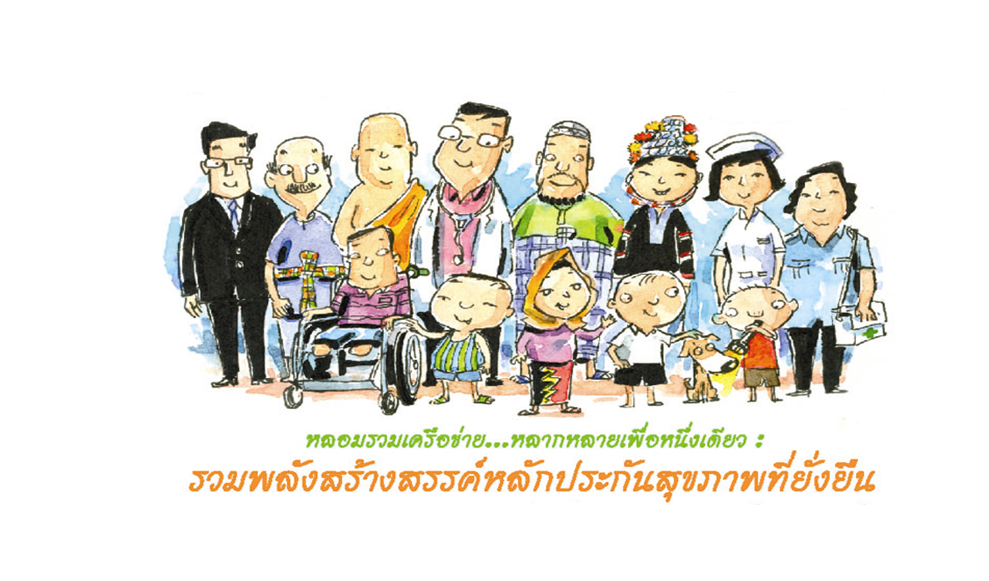 3